ESCUELA POLITÉCNICA DEL EJÉRCITO

DEPARTAMENTO DE CIENCIAS ECONÓMICAS, ADMINISTRATIVAS Y DE COMERCIO

“PROPUESTA ESTRATÉGICA DE MARKETING PARA LA EMPRESA ALMACÉN JIMÉNEZ MOREIRA, MATRIZ CENTRO DE QUITO Y SUCURSAL SANGOLQUÍ ”

BÁRBARA KARINA JIMÉNEZ MOREIRA

Tesis presentada como requisito previo a la obtención del grado de:
INGENIERO EN MERCADOTECNIA

JUNIO 2013
I. GENERALIDADES
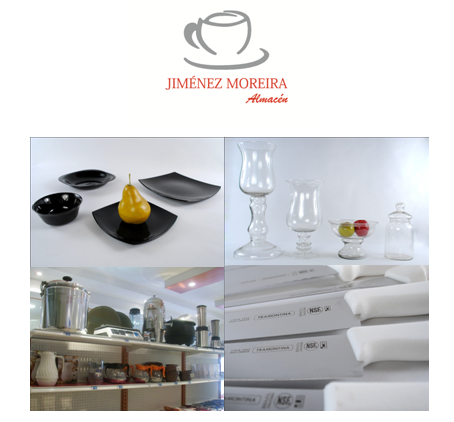 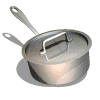 I. GENERALIDADES
LÍNEAS DE PRODUCTOS
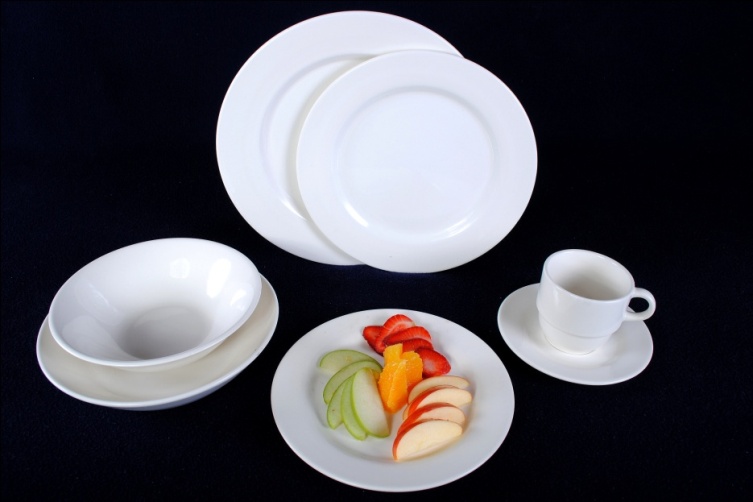 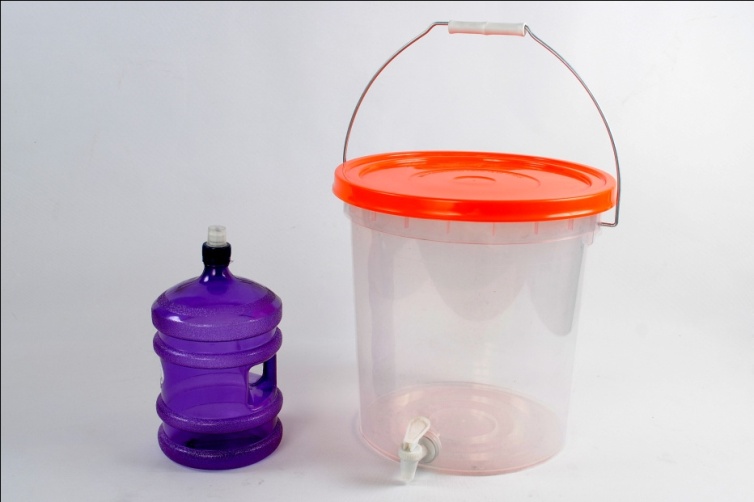 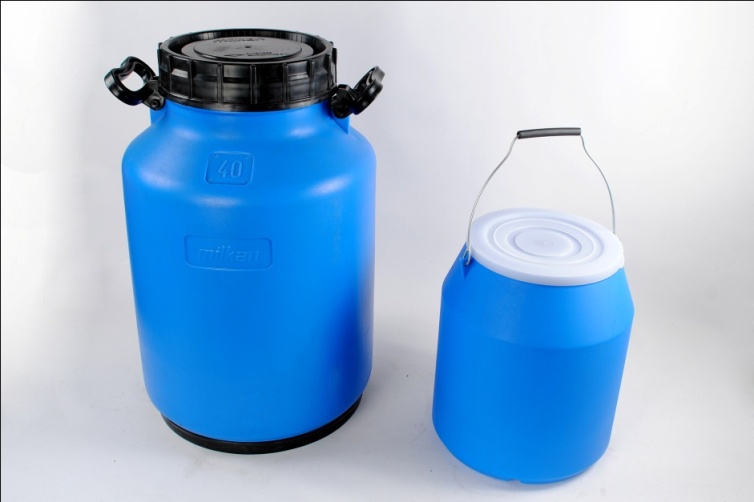 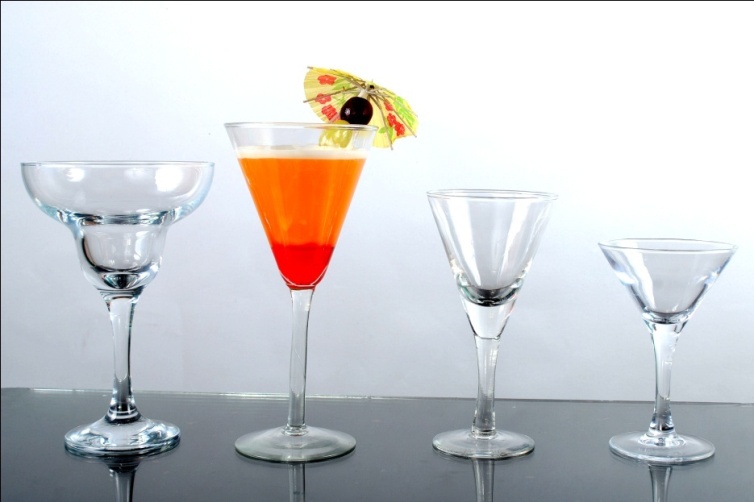 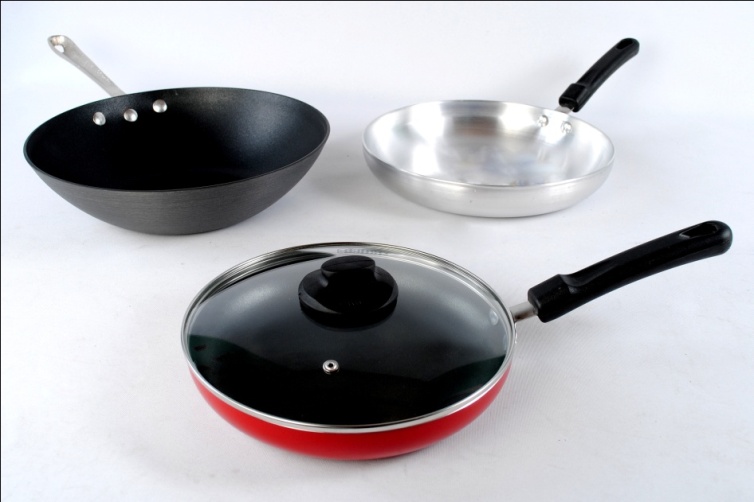 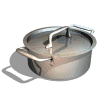 I. GENERALIDADES
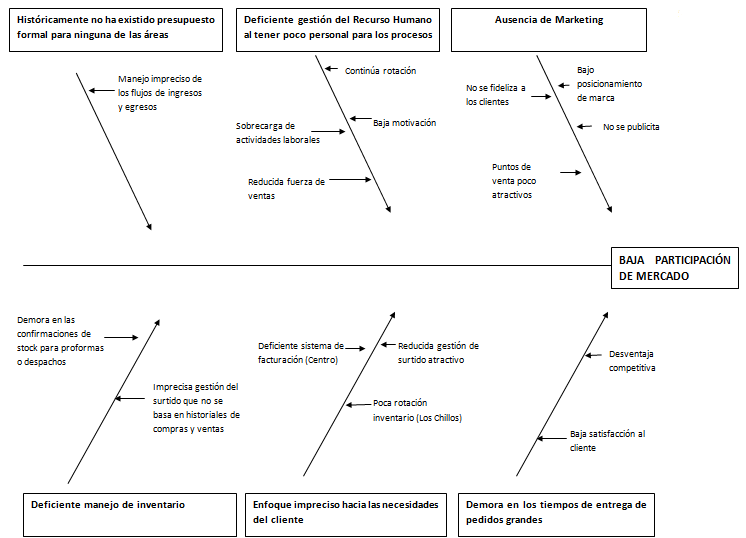 II. ANÁLISIS SITUACIONAL
COMPETIDORES
CLIENTES
II. ANÁLISIS SITUACIONAL
MAPA ESTRATÉGICO PROPUESTO
II. ANÁLISIS SITUACIONAL
MATRIZ BCG
MATRIZ GENERAL ELECTRIC
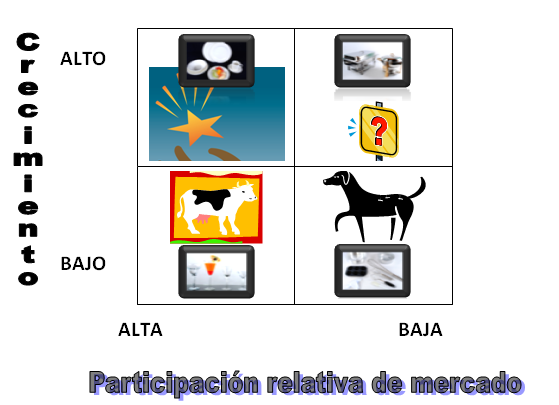 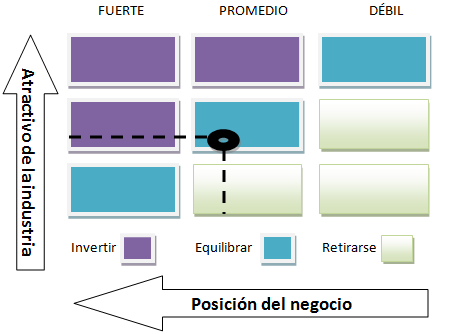 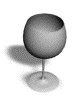 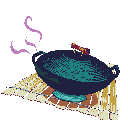 III. INVESTIGACIÓN DE MERCADOS
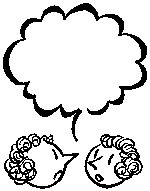 III. INVESTIGACIÓN DE MERCADOS
IV. PLAN OPERATIVO DE MARKETING
OB. 1: INCREMENTAR EL NIVEL DE VENTAS EN UN 6% ANUAL
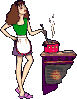 IV. PLAN OPERATIVO DE MARKETING
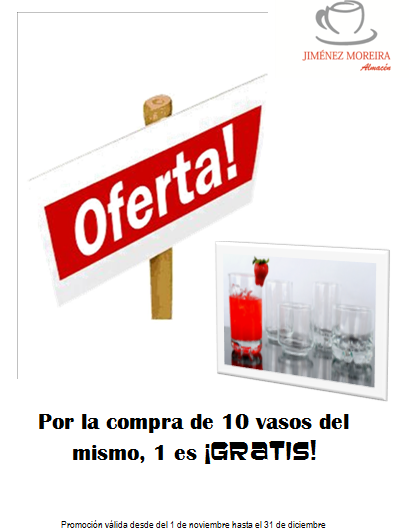 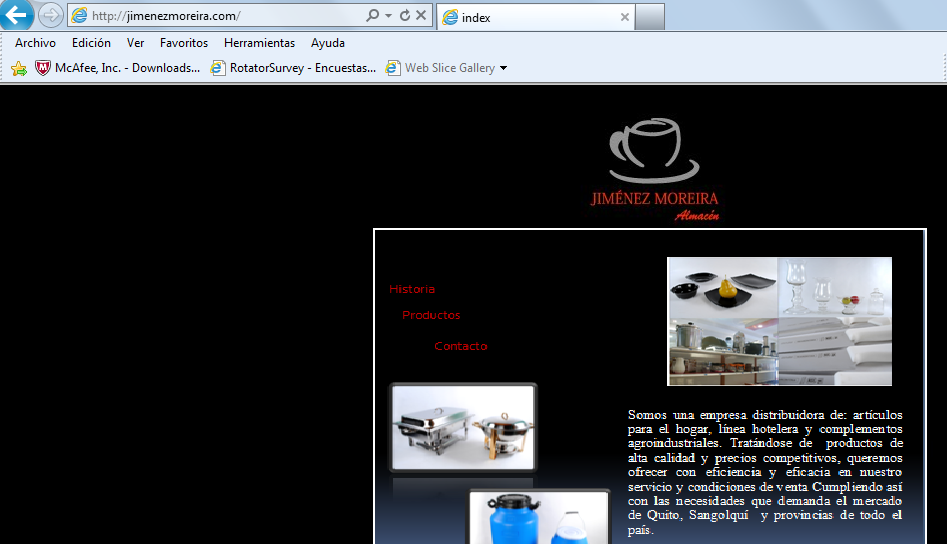 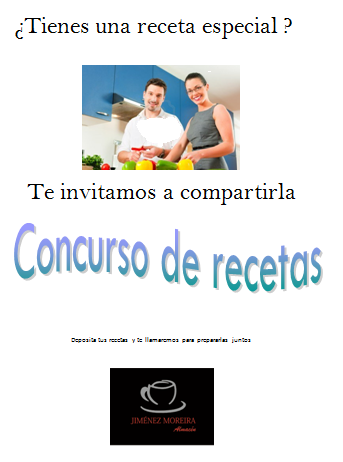 IV. PLAN OPERATIVO DE MARKETING
OB. 2: INCREMENTAR EL ATRACTIVO DE LOS PUNTOS DE VENTA EN UN 30%, DURANTE EL 2013
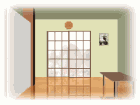 IV. PLAN OPERATIVO DE MARKETING
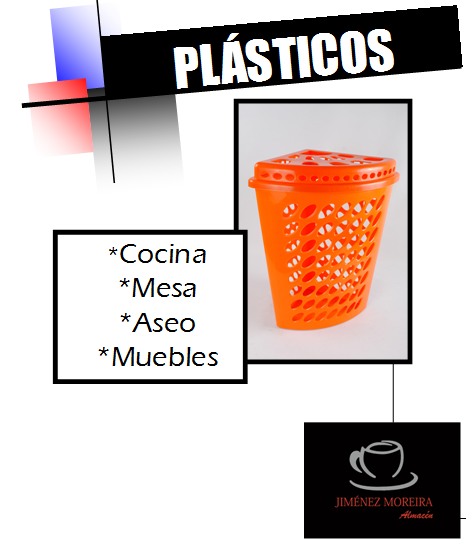 IV. PLAN OPERATIVO DE MARKETING
OB. 3: DESARROLLAR UN PROGRAMA DE MOTIVACIÓN AL RECURSO HUMANO, MEJORANDO SU NIVEL DE SERVICIO DIFERENCIADO EN UN 50%, DURANTE EL 2013
IV. PLAN OPERATIVO DE MARKETING
OB. 4: REDUCIR DURANTE EL 2013 Y 2014 EL TIEMPO DE ENTREGA DE PEDIDOS GRANDES EN 48 HORAS
V. ANÁLISIS ECONÓMICO FINANCIERO
EVALUACIÓN FINANCIERA DEL PLAN DE MARKETING
V. ANÁLISIS ECONÓMICO FINANCIERO
PUNTO DE EQUILIBRIO
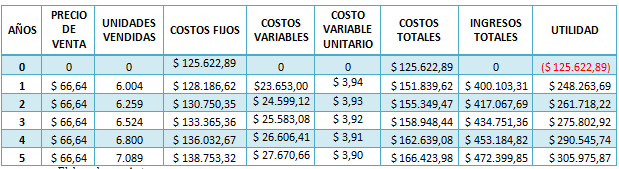 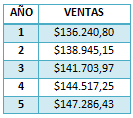 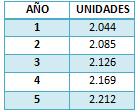 V. ANÁLISIS ECONÓMICO FINANCIERO
FLUJO DE CAJA PROYECTADO
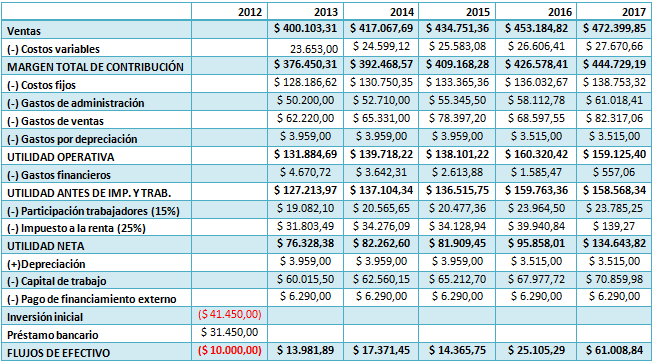 V. ANÁLISIS ECONÓMICO FINANCIERO
RELACIÓN COSTO BENEFICIO
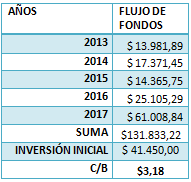 V. ANÁLISIS ECONÓMICO FINANCIERO
EVALUACIÓN FINANCIERA
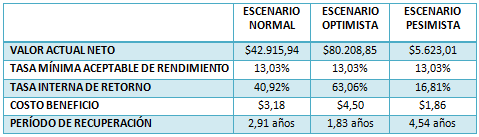 CONCLUSIONES
RECOMENDACIONES
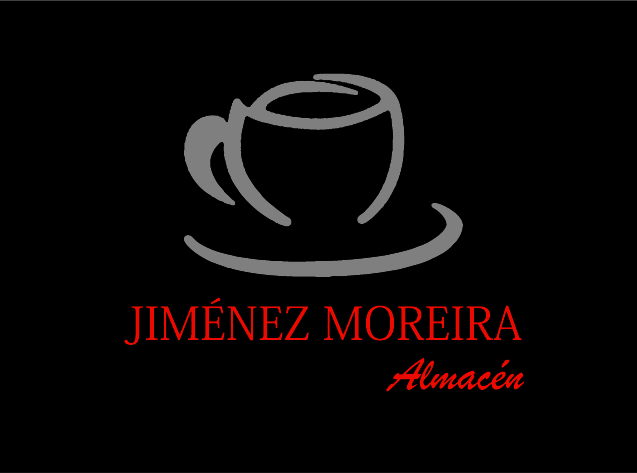 Calidad a precio bajo
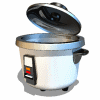